Information Quality Cluster - Fostering Collaborations
H. K. (Rama) Ramapriyan, Science Systems and Applications, Inc. & NASA Goddard Space Flight Center
Ge Peng, North Carolina State University & NOAA National Centers for Environmental Information
David Moroni, Jet Propulsion Laboratory, California Institute of Technology, Pasadena, CA
11 January 2018
Acknowledgements: These activities were carried out across multiple United States government-funded institutions (noted above) under contracts with the National Aeronautics and Space Administration (NASA) and the National Oceanic and Atmospheric Administration (NOAA). Government sponsorship acknowledged.
2018 Winter ESIP Meeting,  Bethesda, MD
Information Quality Cluster
Vision
Become internationally recognized as an authoritative and responsive information resource for guiding the implementation of data quality standards and best practices of the science data systems, datasets, and data/metadata dissemination services.
Closely connected to Data Stewardship Committee
Open membership (as with all Collaboration Areas in ESIP)
2
Information Quality
Scientific quality 
Accuracy, precision, uncertainty, validity and suitability for use (fitness for purpose) in various applications
Product quality 
how well the scientific quality is assessed and documented
Completeness of metadata and documentation, provenance and context, etc. 
Stewardship quality 
how well data are being managed, preserved, and cared for by an archive or repository
Service Quality
how easy it is for users to find, get, understand, trust, and use data
whether archive has people who understand the data available to help users.
Information Quality is a combination of all of the above
3
ESIP Information Quality Cluster (IQC) - Objectives
Share Experiences
Actively evaluate best practices and standards for data quality from the Earth science community. 
Improve collection, description, discovery, and usability of information about data quality in Earth science data products. 
Support:
Data product producers with information about standards and best practices for conveying data quality; provide mentoring as needed
Data providers/distributors/intermediaries establish, improve, and evolve mechanisms to assist users in discovering, understanding, and applying data quality information properly. 
Consistently provide guidance to data managers and stewards on the implementation of data quality best practices and standards as well as for enhancing and improving maturity of their datasets.
4
Many Players Around the World
US
Foreign/Inter-national
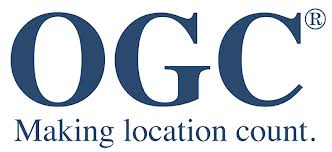 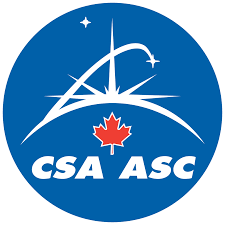 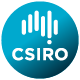 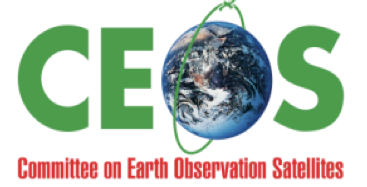 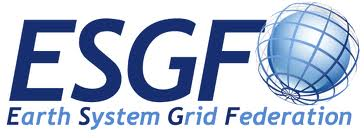 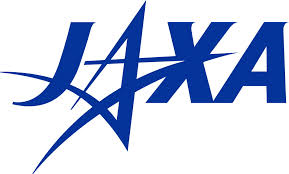 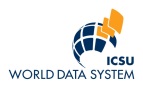 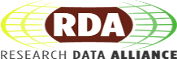 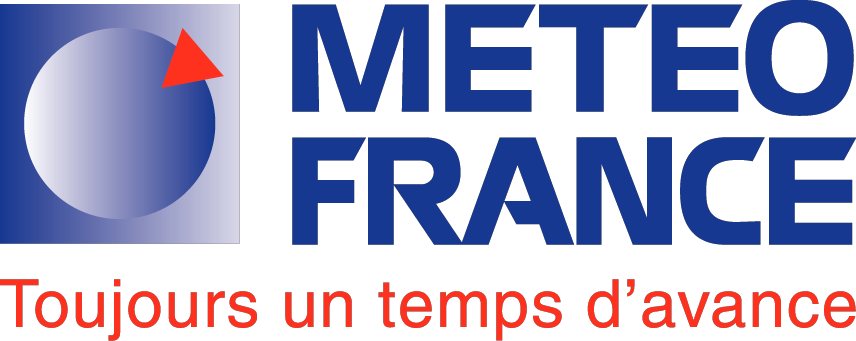 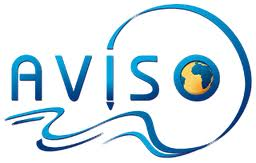 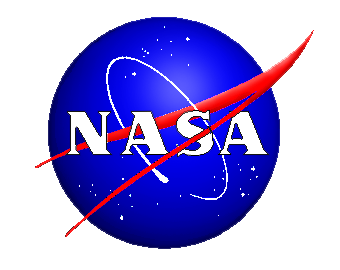 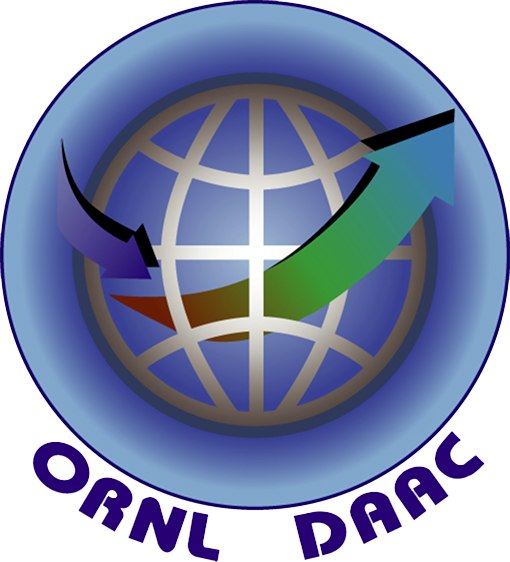 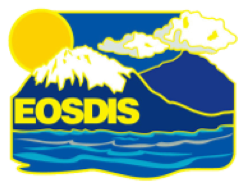 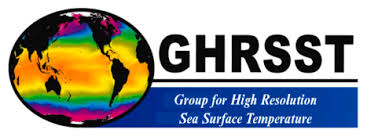 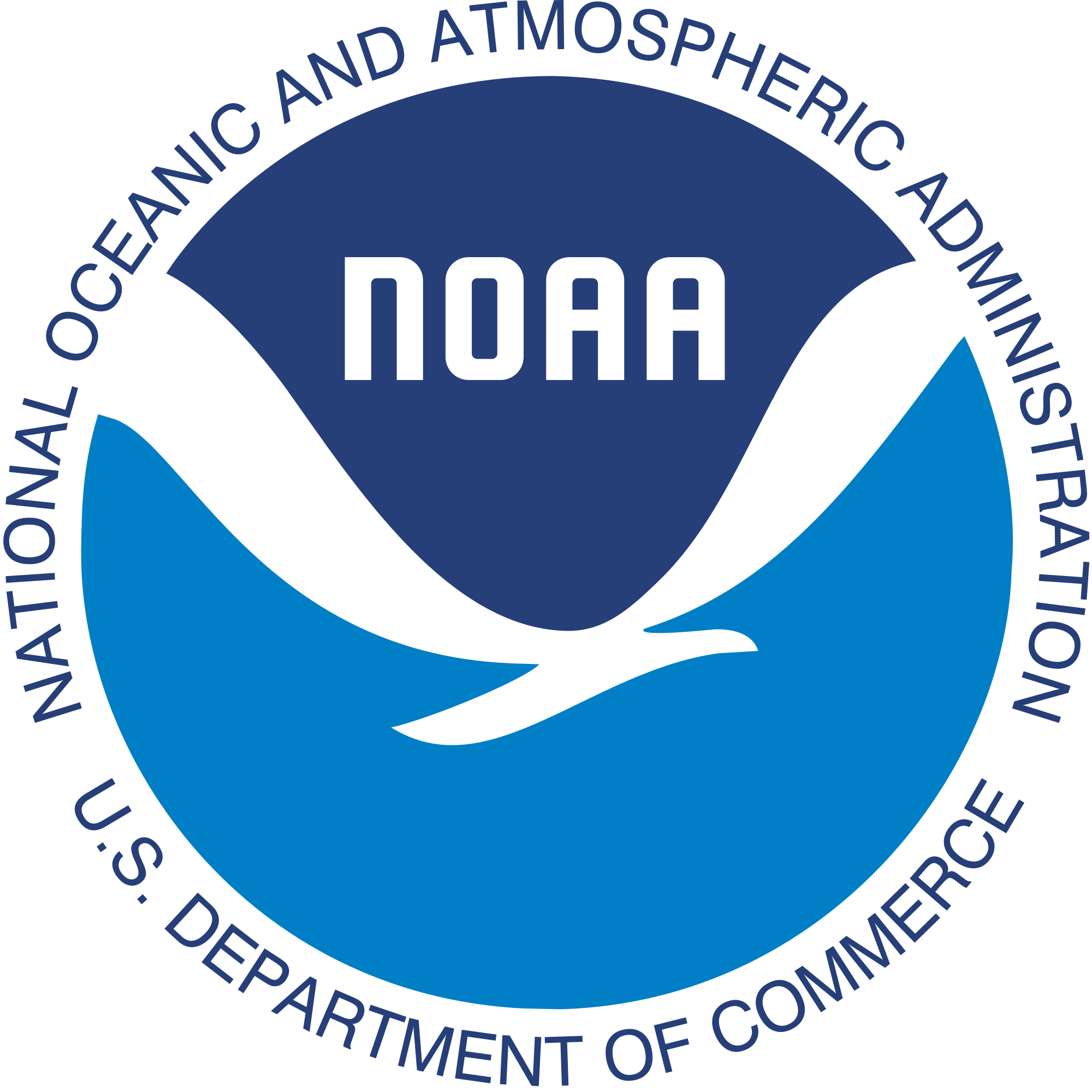 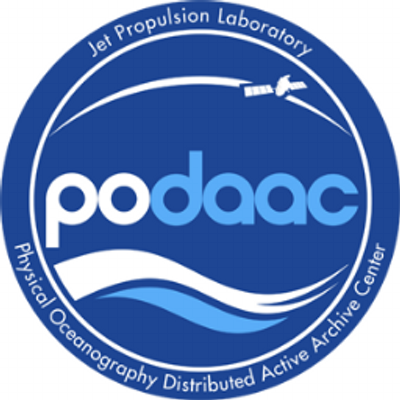 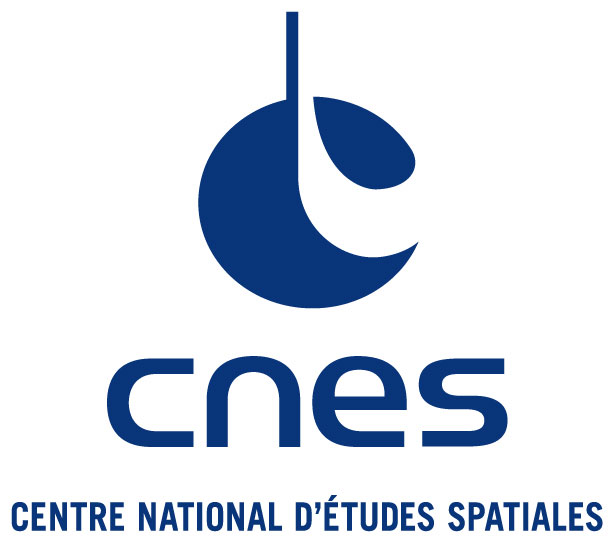 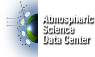 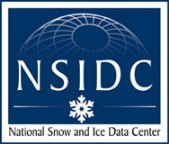 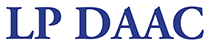 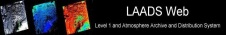 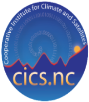 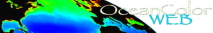 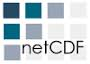 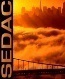 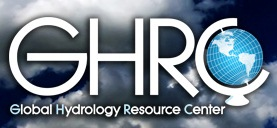 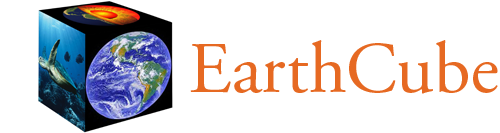 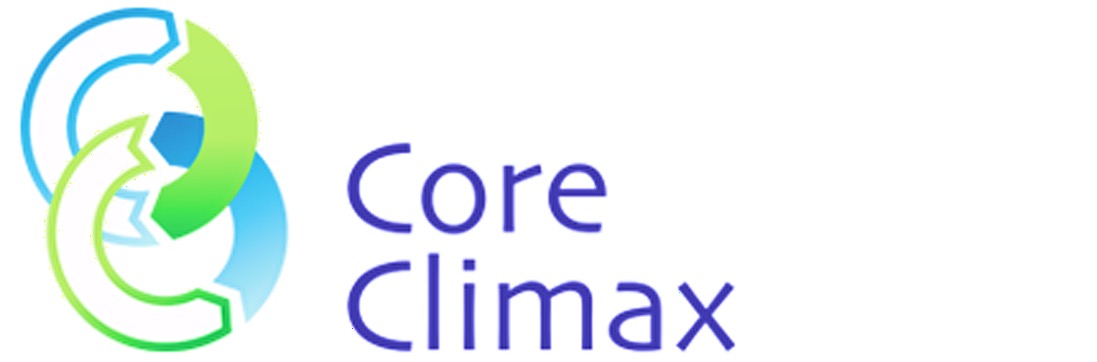 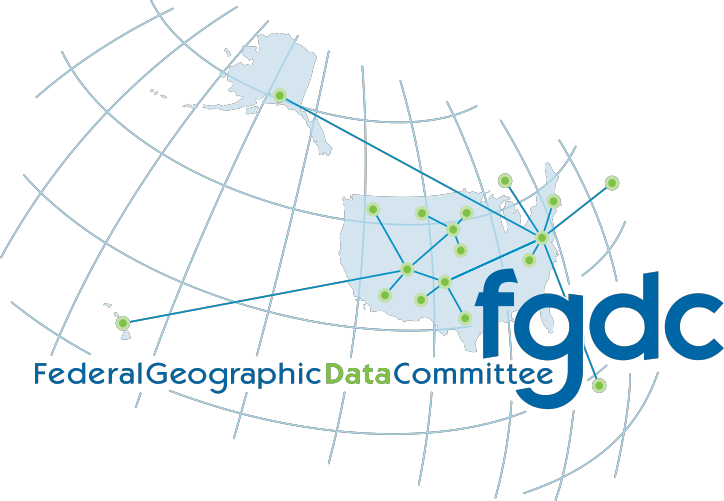 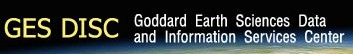 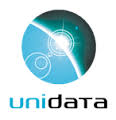 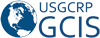 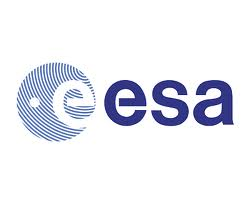 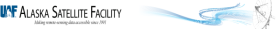 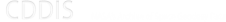 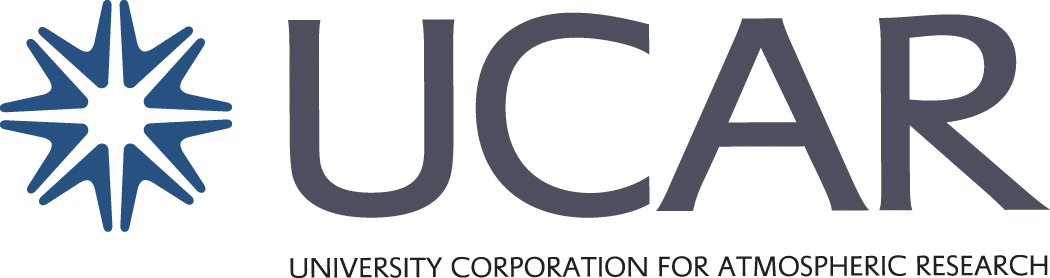 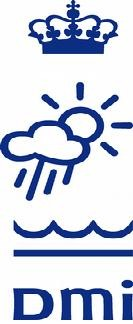 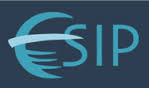 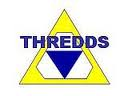 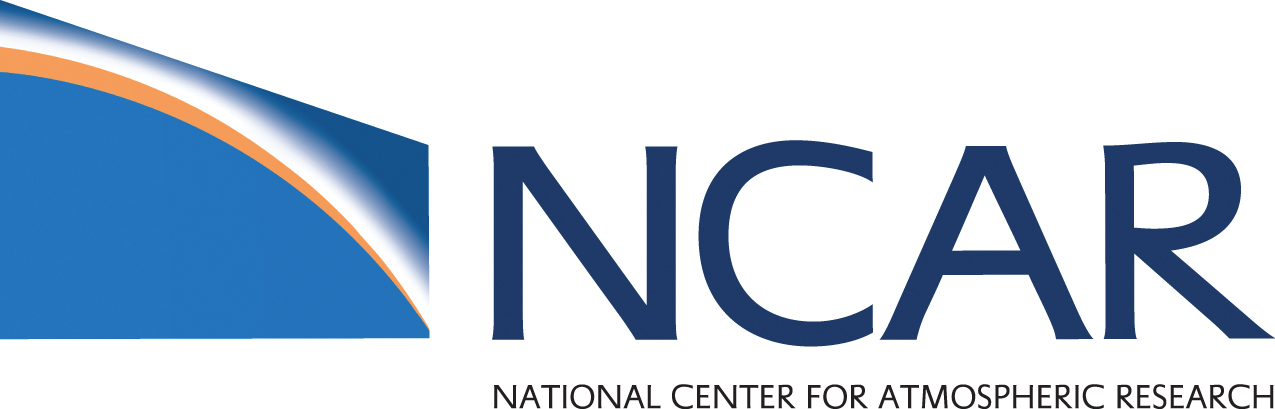 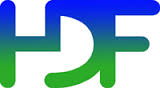 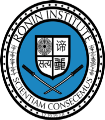 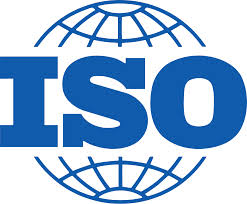 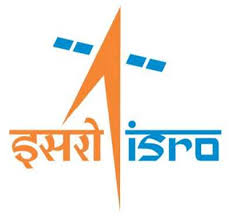 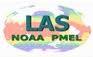 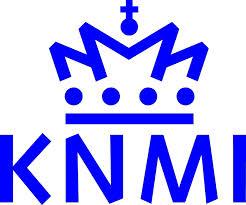 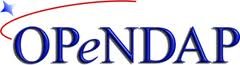 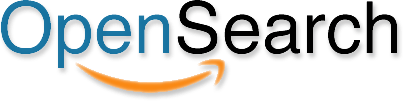 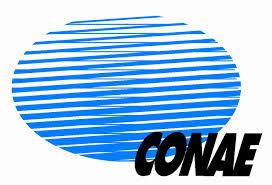 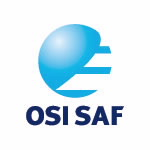 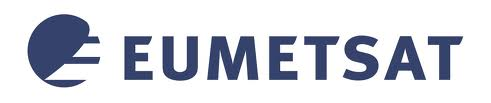 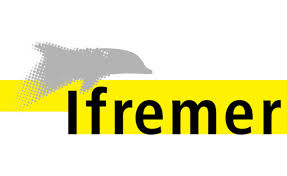 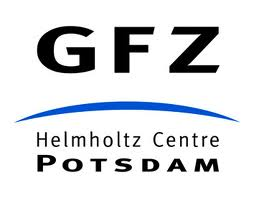 5
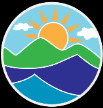 NCEI
2015-2016 Activities
Use Case Definition and Analysis
Details at http://wiki.esipfed.org/index.php/File:Summary_of_Evaluations_of_Use_Cases.pdf
6
2017 Activities (1 of 2)
Winter ESIP Meeting – IQC session on Fostering Collaborations: Applications-Oriented Presentations
Jeff Campbell (Agriculture and Climate Cluster/USDA) – Agricultural Research Perspectives
Karen Moe (Disaster Lifecycle Cluster/NASA GSFC) – ESIP Disasters Lifecycle Cluster and Information Quality
Pierre Guillevic (U of MD) – CEOS Land Product Validation Overview and Goals
Robert Ferraro (JPL) – Obs4MIPS
Monthly telecons – Invited Speakers 
April – Aaron Friesz & Lindsey Harriman (LP DAAC) – Demystifying MODIS quality data: Determining data usability via quality layers.
May – Helena Cousijn, Claire Austin & Michael Diepenbroek (PANGAEA) – Assessment of Data Fitness for Use
June – Nicholas Car (Geoscience Australia) – Data Reuse Fitness Assessment Using Provenance
July – Mark Reese (Element 84) – Usability Considerations in Conveying Data Quality Information
October – Lucy Bastin (Aston University / JRC) – Communicating quality to make the best use of heterogeneous data
7
2017 Activities (2 of 2)
Summer ESIP Meeting – August 2017 – Bloomington, IN - Plenary and breakout sessions on Scientific Quality (focus on uncertainty) – Panel presentations:
Clayson, Carol Anne (WHOI) - Information about the data is as important as the data itself
 Braverman, Amy (JPL) - Data uncertainty: what is it, where does it come from, and why should we care? 
Simpson, Isla (NCAR) - The challenges of evaluating global climate models with the limited observational record
Plumlee, Matthew (Northwestern Univ.) - Bridging the gap between data and models
Publication and Presentations: 
Moroni, D., H. Ramapriyan, and G. Peng, “A Platform to Provide International and Inter-Agency Support for Data and Information Quality Solutions and Best Practices”, International Ocean Vector Winds Science Team Meeting, 2–4 May 2017, San Diego, CA, USA. 
Peng, G., Ramapriyan, H., and D. Moroni, “The State of Building a Consistent Framework for Curation and Presentation of Earth Science Data Quality”, The ESIP winter meeting, 11–13 January 2017, Bethesda, MD, USA.
Ramapriyan, H., G. Peng, D. Moroni, C-L Shie, “Ensuring and Improving Information Quality for Earth Science Data and Products”, D-Lib Magazine, July 2017, DOI: https://doi.org/10.1045/july2017-ramapriyan
Moroni, D., H. Ramapriyan, G. Peng, Y. Wei, “Information Quality as a Foundation for User Trustworthiness of Earth Science Data”, American Geophysical Union Fall Meeting, December 2017, New Orleans, LA.
8
2018 Plans
Develop White Paper on Earth Science Data Uncertainty
Held session at ESIP Winter Meeting (this morning)
Continue collaborations/ invited talks at IQC monthly meetings, e.g.,
Allison Baer - Diagnosing understandability challenges of NCEP's temperature and precipitation outlooks
Nicolau Manubens - activities related to data assurance and provenance in the European project Copernicus
Chris Merchant - CDR data uncertainty
Etc.
9
Conclusion
Capture, description, discovery, and usability of information about data quality in Earth science data products is critical for proper use of data.
Many groups are involved in developing and documenting best practices.
ESIP IQC, as a multilateral group is well placed to promoting standards and best practices.
Use Case Submission and Evaluation is an on-going process; working sessions are an efficient mechanism for vetting and finding solutions. 
Membership in IQC is open: You are invited to participate!
Monthly telecons feature guest speakers on a variety of topics connected with Information Quality.
10
Thank you for your attention!
Hampapuram.ramapriyan@ssaihq.com
David.F.Moroni@jpl.nasa.gov
Ge.Peng@noaa.gov
11
Session Agenda
Introduction - Ramapriyan (10 mins.)
NASA’s Data Quality Working Group - Yaxing Wei (12 mins.)
Data Quality Metrics for Socio-Economic Data - Bob Downs (12 mins.)
NOAA NCEI - Ge Peng (12 mins.)
WDS/RDA Working Group on assessment of data fitness for use - Bob Downs(12 mins.)
DataONE - Rebecca Koskela (12 mins.)
Discussion and ideas for further work - 20 mins.
12